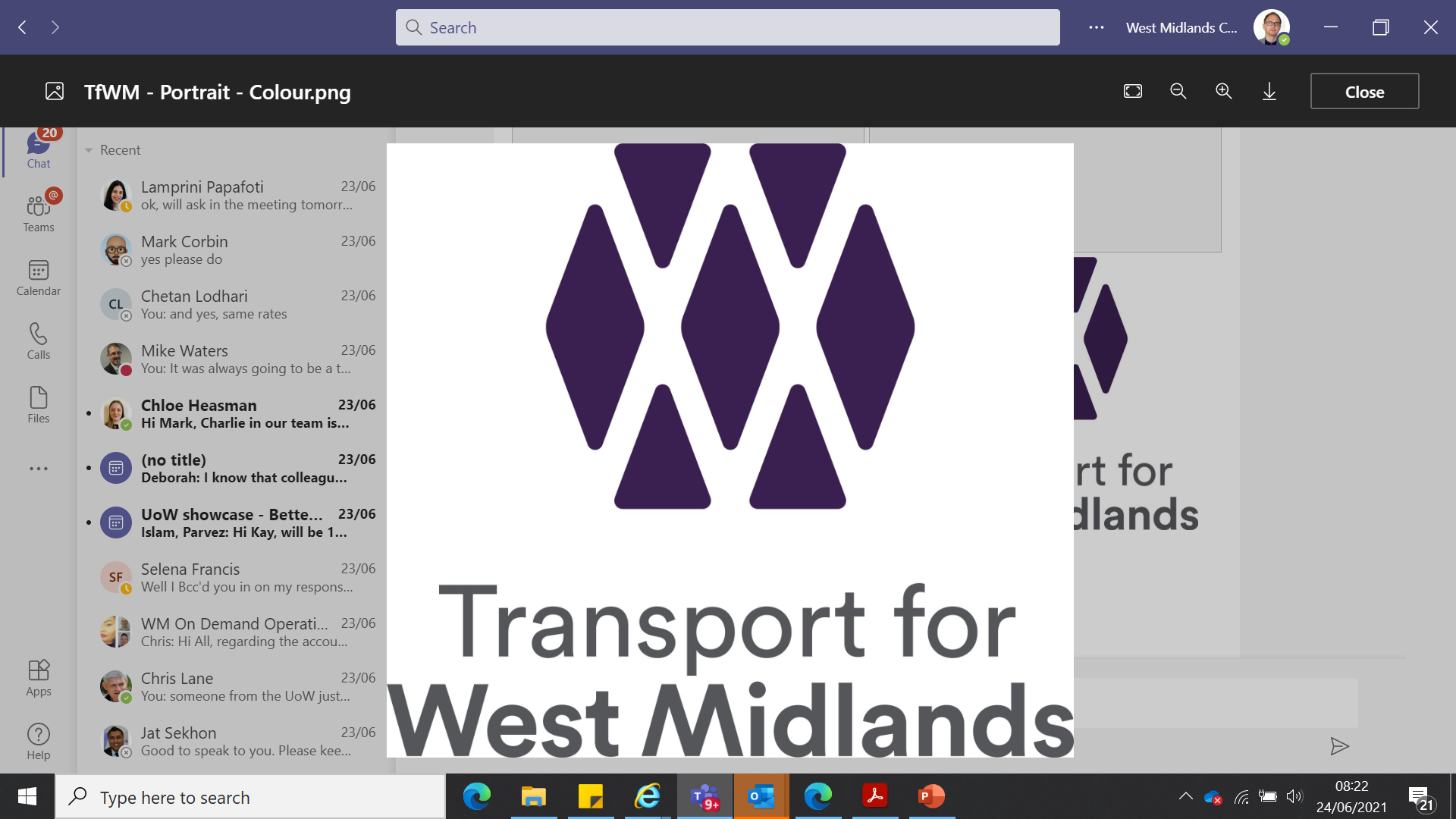 Introduction
Demand Responsive Transport (DRT) 
in Coventry
Past, Present and Future
Mark Collins (mark.collins@tfwm.org.uk)
Overview
What is Demand Responsive Transport?


Value vs Challenges


West Midlands activities TODAY 


Our plans for TOMORROW 


Options for FUTURE
What is DRT?
Different names, same characteristics…
Service operators no fixed route or timetables, route is determined by demand 
System seeks to aggregate riders together on travel corridors, using guideline parameters to determine journey deviations, times etc. 
Most offer corner – corner service, with some door – door elements available. 
Often services are operated in lower density areas, traditionally not well served by traditional fixed line services. 

Have two main components, that of the TECHNOLOGY (scheduling tool, customer interface) and the FLEET operations.
Demand Responsive Transport

a.k.a

Demand Responsive Service 

Dial-A-Ride

Microtransit

Flexible Transport Service 

…..
Value vs Challenges
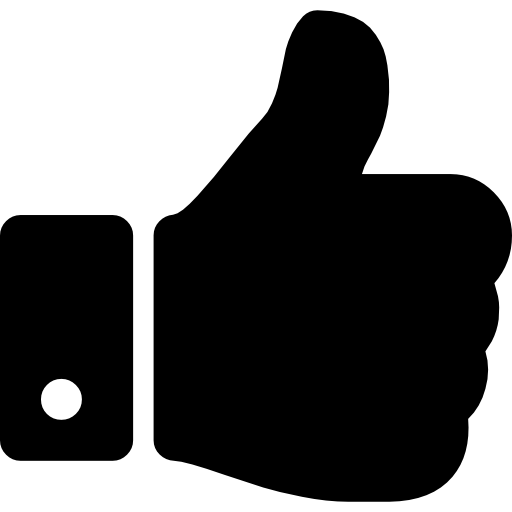 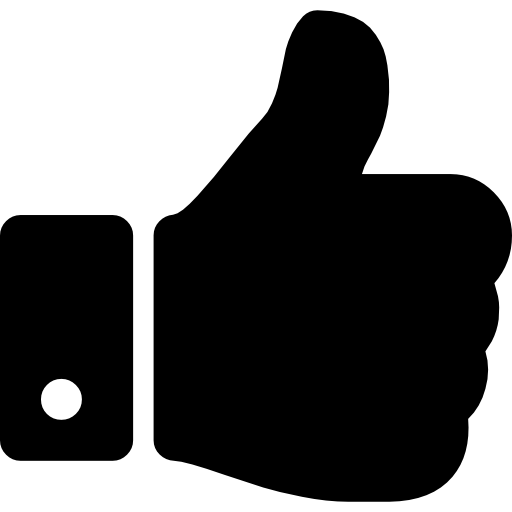 Provides the flexibility of taxi service with sustainable ambitions of bus service. 

Provides coverage without density, thus cost effective way of providing access.  

Ability to cover numerous use cases and adapt to customer demands is significant. 

System parameters allow for tailored customer experiences and journeys. (e.g. different fleets, pick up distances, wait times etc)
Requires new mechanisms to establish value for money. 

Patronage above 4 passengers per vehicle hour is challenging to achieve. Therefore subsidy cost per passenger is high. 

Opportunity for inefficiency is high, predicting demand is critical. 

Vehicle sizing to match demand is challenging with legislation around PHV restrictive. 

Service adoption has its challenges due to hybrid nature of operation, not a taxi nor a bus.
Historic West Midlands Activity
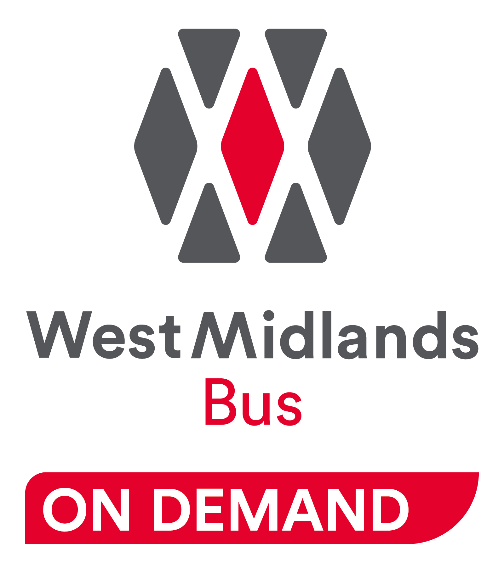 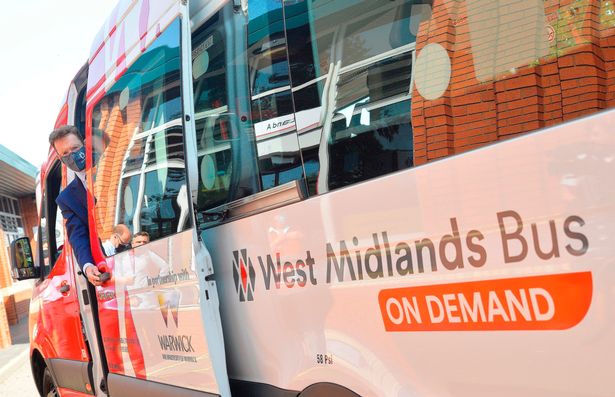 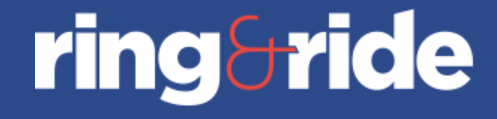 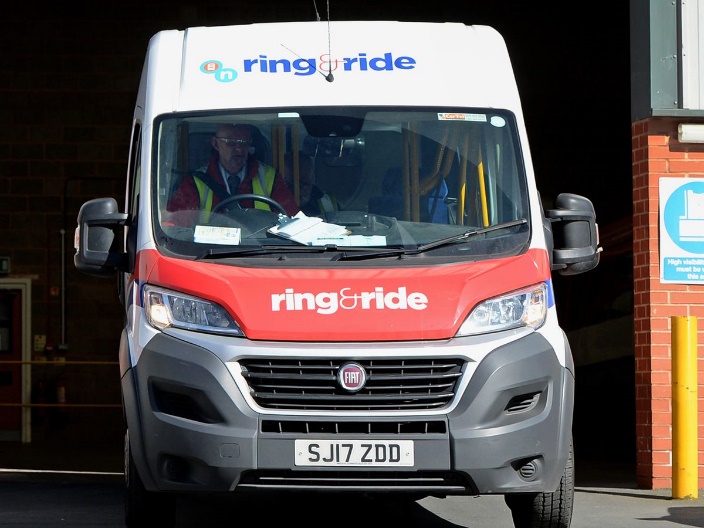 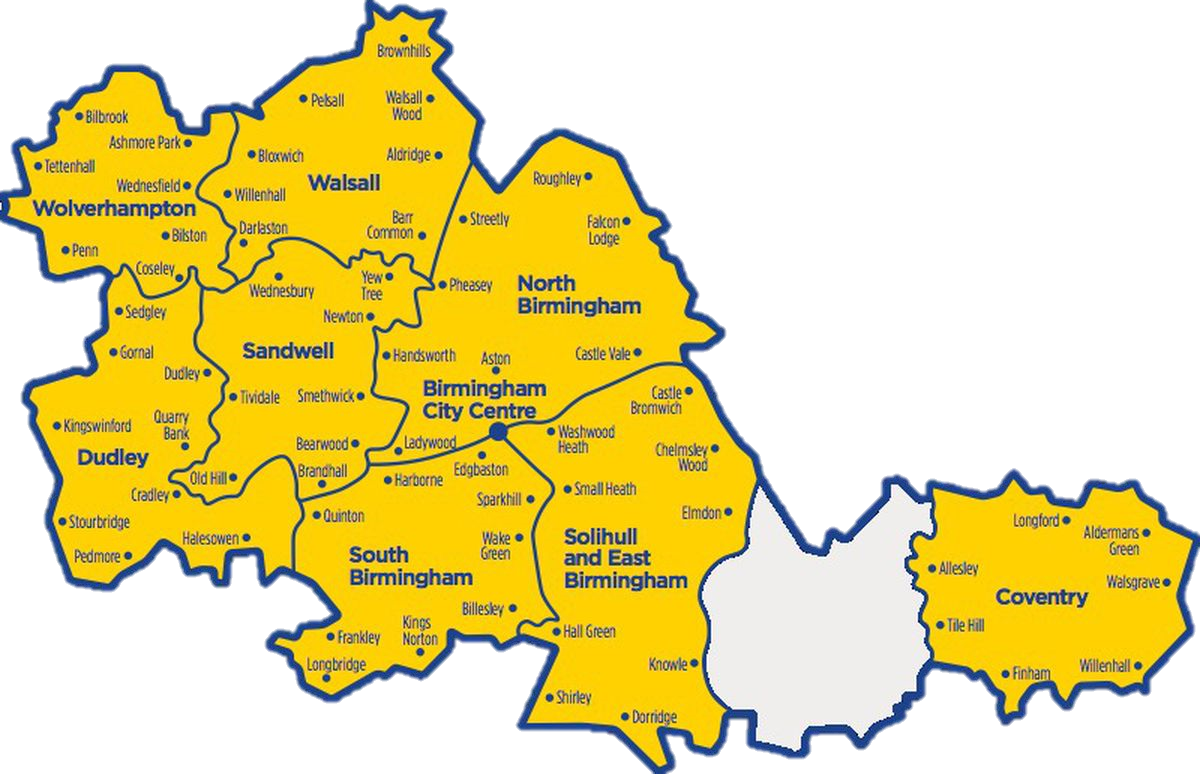 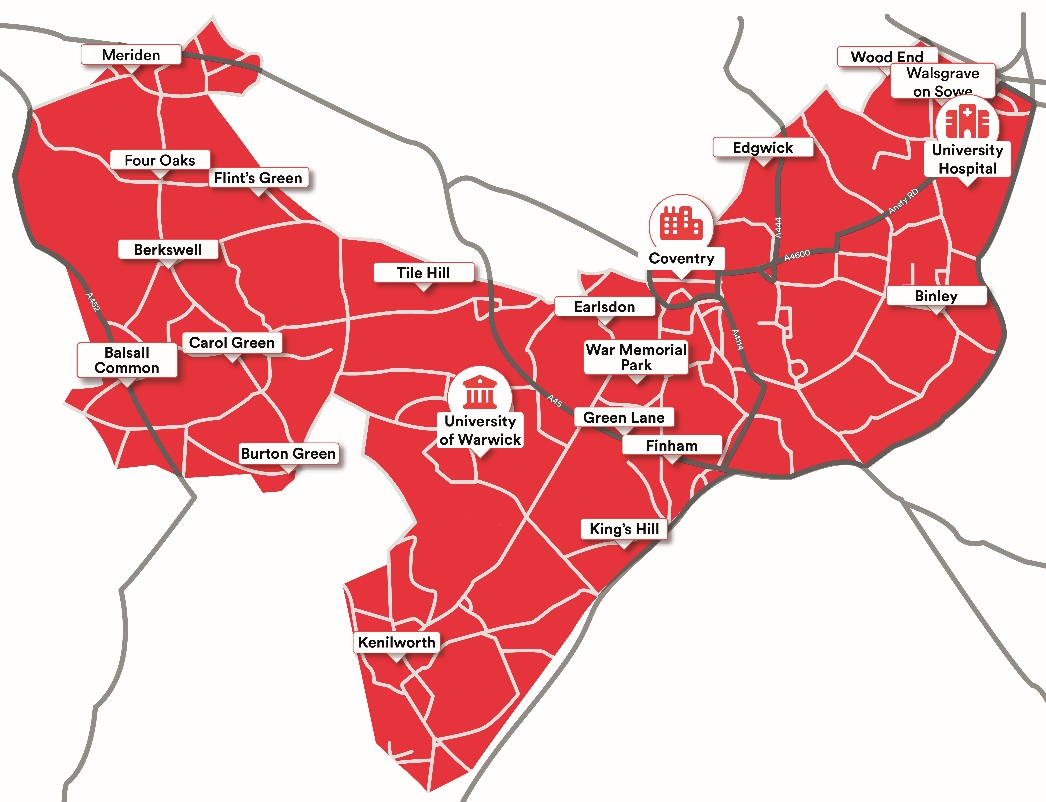 Looking Ahead
Current bus provision does not always meet the needs of enough people, enough of the time (to meaningfully impact car travel, address the climate emergency and make all current bus services economically sustainable)


The bus network we know today will likely change. Influences such as declining annual patronage, funding shortfalls, post Covid legacies etc. will likely mean fewer fixed line services, less often. This against a background of needing more people to travel sustainably, more often.


The challenge becomes, how to do more with less? 


Demand Responsive Transport services could fill gaps in provision, offering aggregated, non-fixed services when and where people want them. Bespoke services exist today, efficiently coalescing these could result in a better, more cost effective solution for customer and the region.
West Midlands Activity TODAY
As of 23rd Jan, we’ve ‘co-mingled’ services under the WMoD brand.
Understand if two previously segregated customer types can be integrated into one service. 


Understand how the economies of scale can improve fleet efficiency.


Explore what further separate use cases can be subsequently integrated. 


Find where DRT offers the most value for customers and the region.
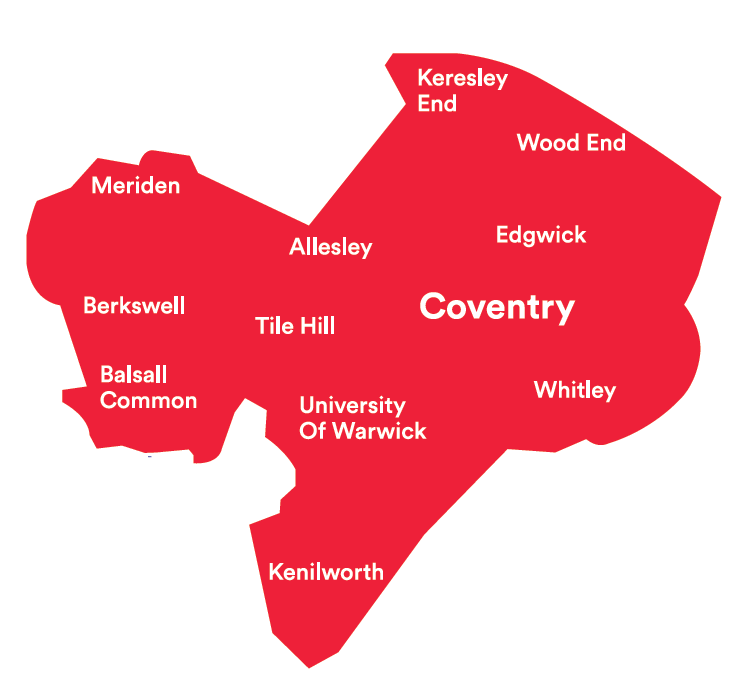 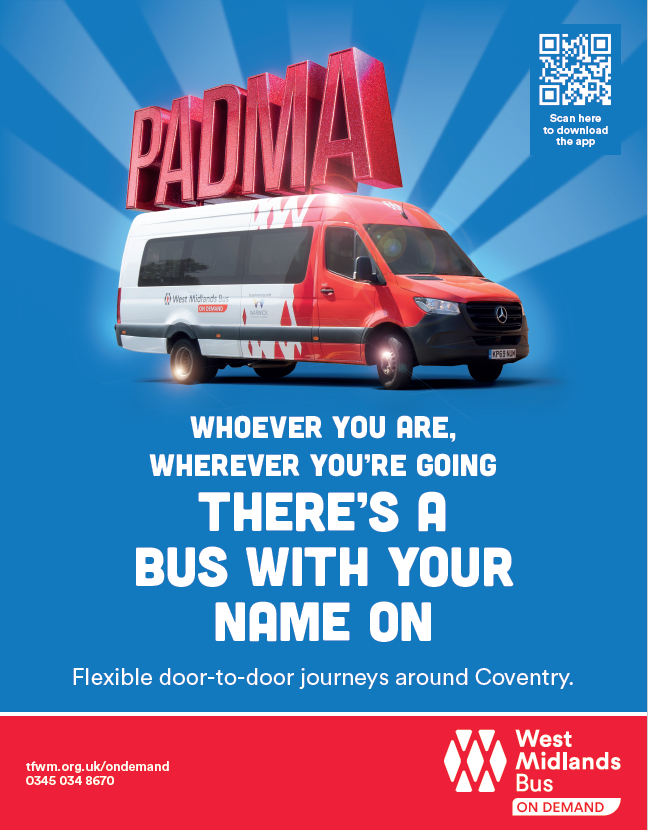 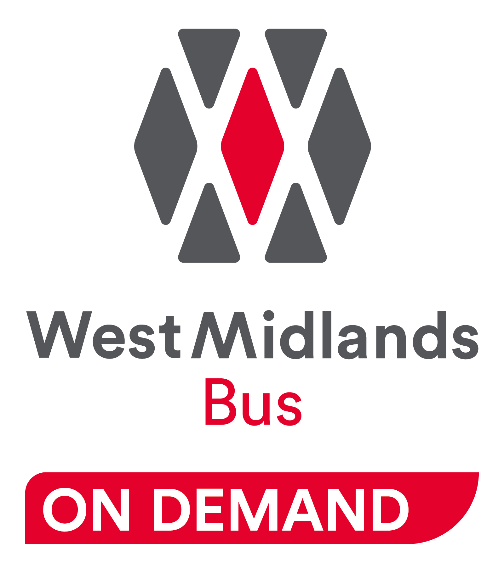 West Midlands On Demand
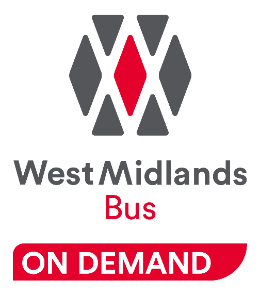 Initial findings

19.8% (average) increase in patronage since service started (compared to combined service pre-merger).

41% (average) increase in ride requests (compared to combined pre-merger).

4.7*/5* rider rating since merger began.
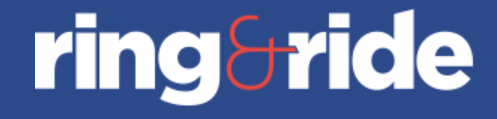 Better service reliability and routing, inc. dynamic comms. 
More booking options (e.g. immediate journeys, +1’s)
Longer operating window
More destinations / coverage
Much longer operating window.
More destinations / coverage.
More journey availability due to more vehicles.
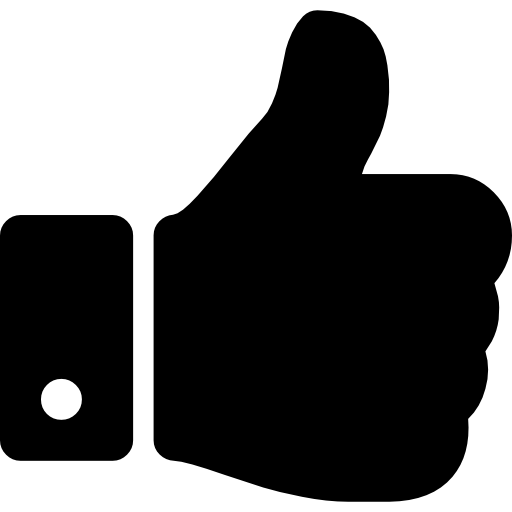 Potentially less driver flexibility on additional tasks. 
Fare differences (not necessary more due to ENCTS provision) 
Education and comms programme (unfamiliarity for existing users)
Potentially longer journey times. 
Slight increase in fares.
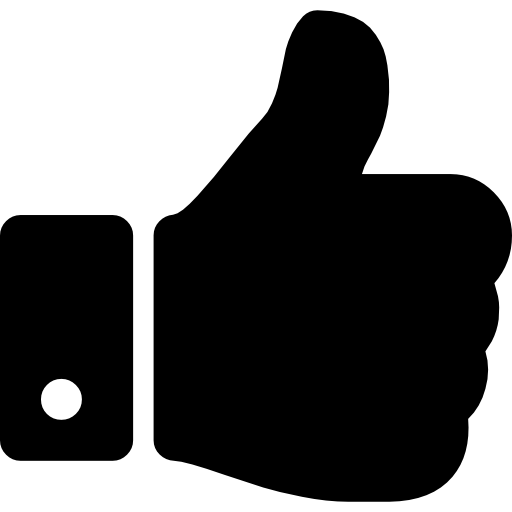 Business Accounts and General Info
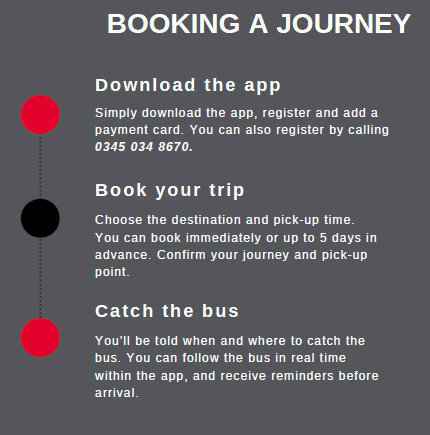 73% of people using the service claim to be using their car less.
Business accounts are available…
We can offer packages around dedicated daily / event travel, discounted commuter travel or even specialist supported travel. With our flexible booking platform and dynamic fleet capability we can satisfy various use cases.
21% of people using WMoD had not previously used any local bus.
WHERE WE OPERATE
Requested journeys must begin and end within the operational zone to be offered a ride. The service operates between 6am to 11pm Mon—Fri. 8am – 11pm Sat and 10am – 3.30pm Sunday. Outside Coventry the service also covers Kenilworth, Leamington, Warwick Parkway and Wellesbourne Campus.
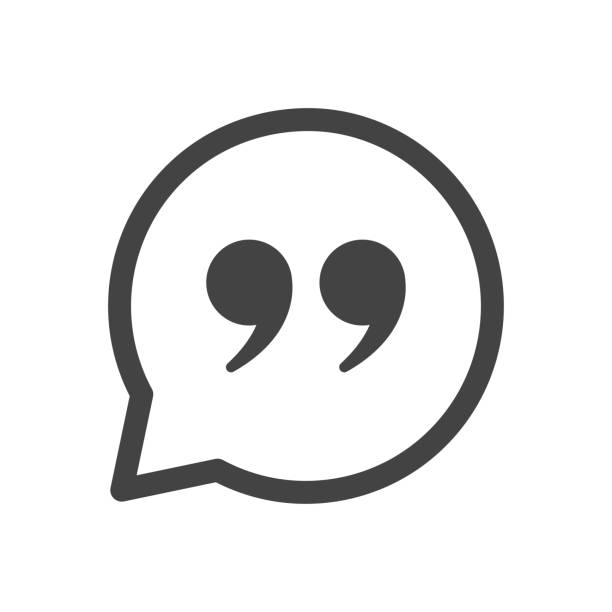 "Honestly I couldn't get around without this service. I am so thankful it exists as now I can challenge my anxiety to get out without having to ask my friends to drive me everywhere."
Options for FUTURE
Fundamental understanding required around co-mingling success to baseline future strategy… 
However we already know: 
Flexible fleet options are preferable in order to best match supply with demand 
Fleet costs are the single highest cost in a DRT service.
DRT services are centred around the technology, fleets can be bolted on.
Potential service configuration…
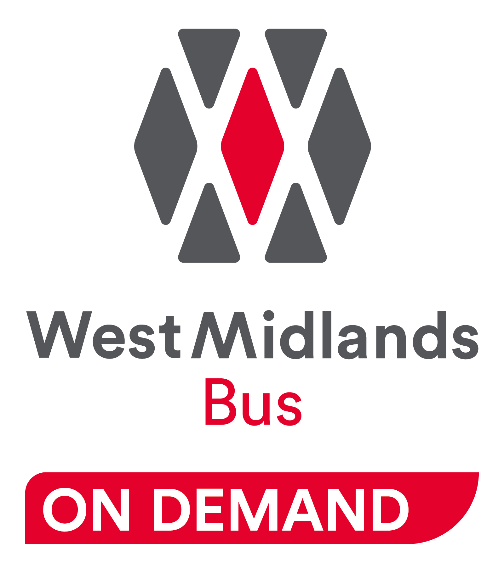 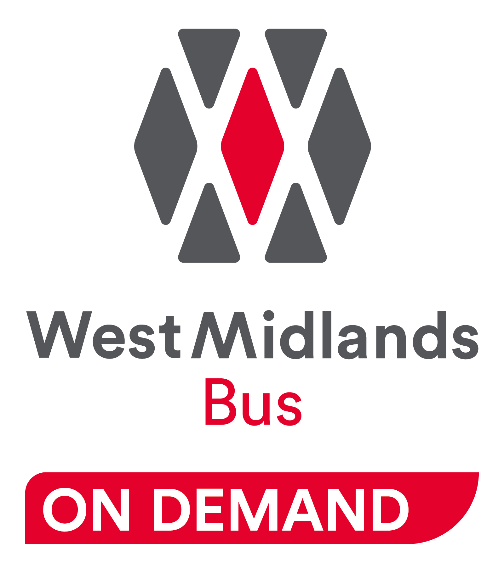 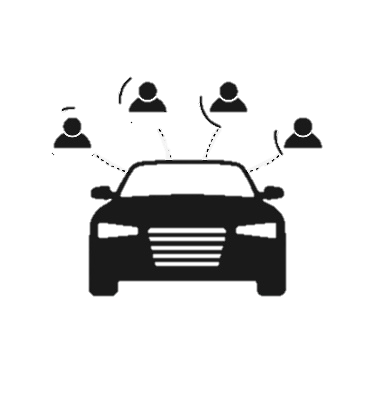 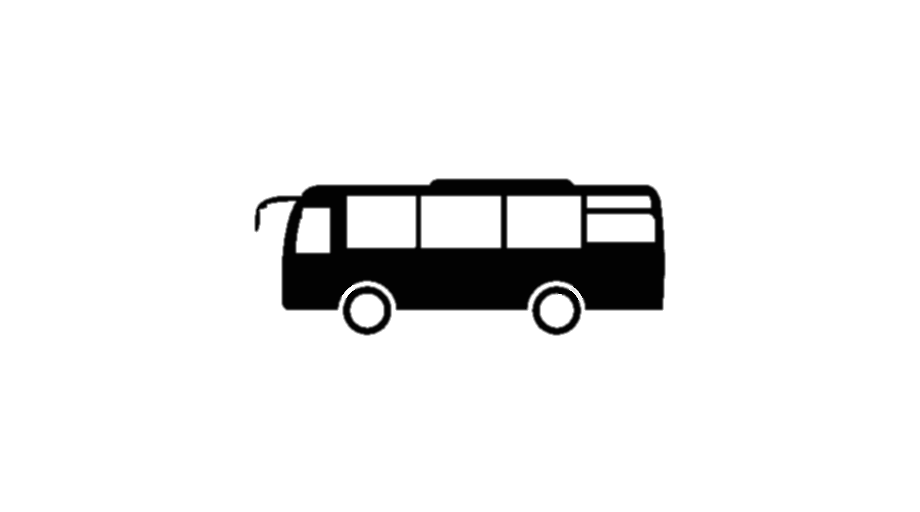 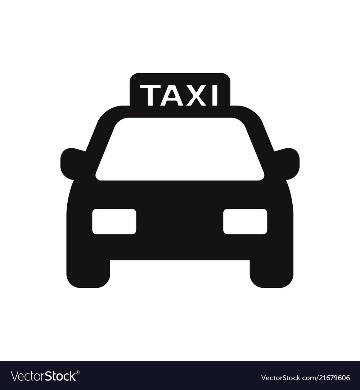 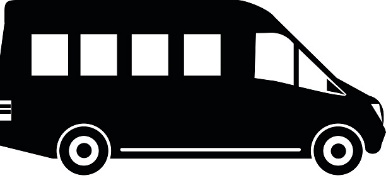 Bespoke service (under license)
Car pooling / sharing
Service run fleet
Private Hire
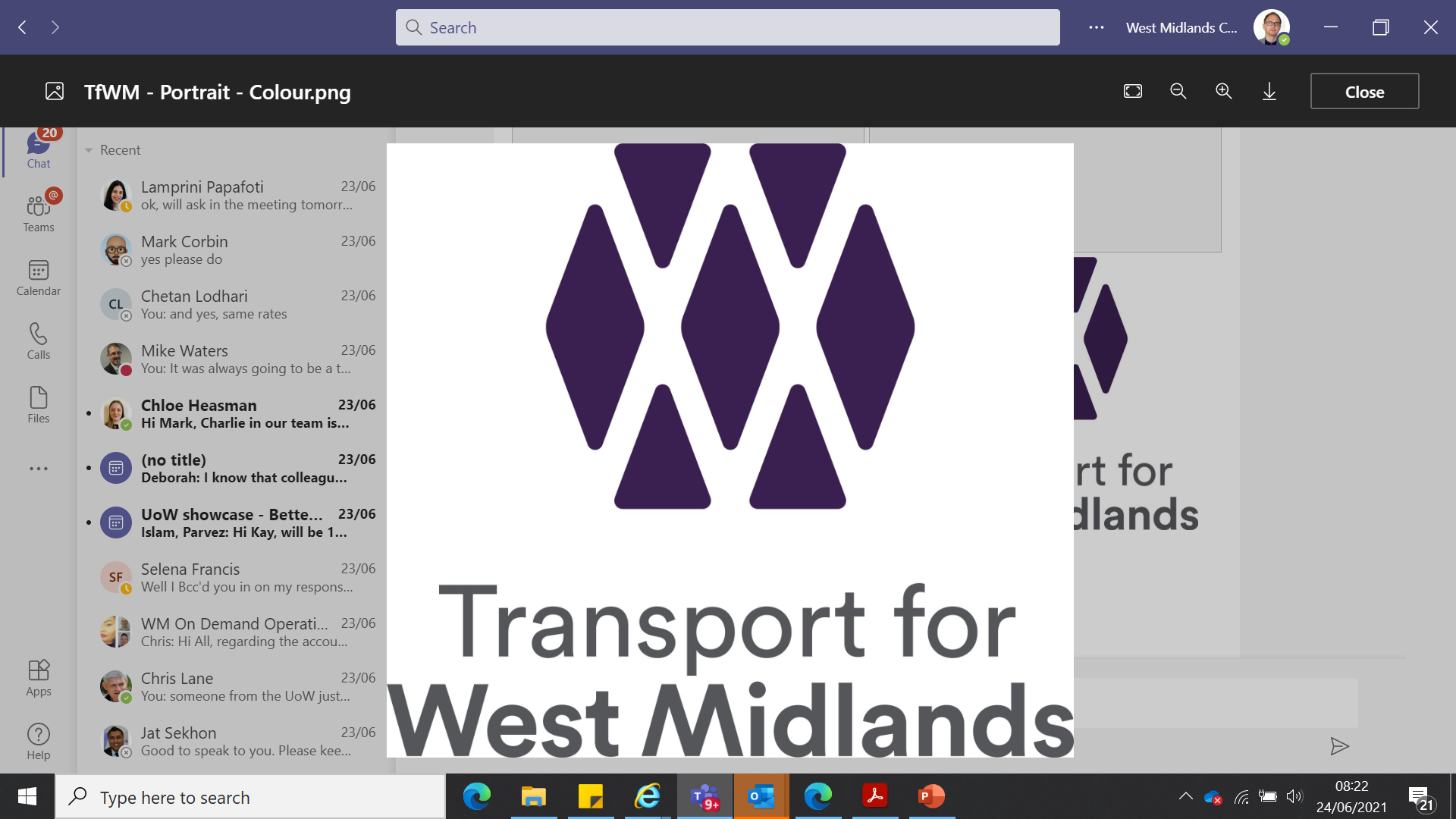 Introduction
Thank You